Chapter 3 Vectors 
3.1 Vectors and Their Properties 
3.2 Components of a Vector 
3.3 Displacement, Velocity, and Acceleration in Two Dimensions 
3.4 Motion in Two Dimensions
Chapter 3 Vectors
Coordinate Systems
Many aspects of physics deal with locations in space, which require the definition of a coordinate system.
 A point on a line can be located with one coordinate, a point in a plane with two coordinates, and a point in space with three. 
A coordinate system used to specify locations in space consists of the following: 
■ A fixed reference point O, called the origin 
■ A set of specified axes, or directions, with an appropriate scale and labels on the axes 
■ Instructions on labeling a point in space relative to the origin and axes
Positive x is usually selected as right of the origin and positive y upward from the origin, but in two dimensions this choice is largely a matter of taste. (In three dimensions, however, there are “right-handed” and “left-handed” coordinates, which lead to minus sign differences in certain operations. These will be addressed as needed.)
Designation of points in a two-dimensional Cartesian coordinate system. 
Every point is labeled with coordinates (x, y).
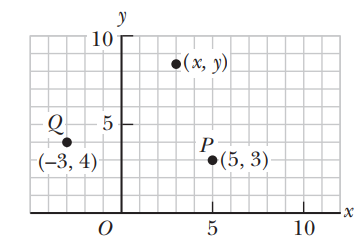 For example, the point P in the figure has coordinates (5, 3). If we start at the origin O, we can reach P by moving 5 meters horizontally to the right and then 3 meters vertically upward. 
In the same way, the point Q has coordinates (23, 4), which corresponds to going 3 meters horizontally to the left of the origin and 4 meters vertically upward from there.
Chapter 3 Vectors
Coordinate Systems
Sometimes it’s more convenient to locate a point in space by its plane polar coordinates (r, u), as in Figure 1.5. In this coordinate system, an origin O and a reference line are selected as shown. A point is then specified by the distance r from the origin to the point and by the angle u between the reference line and a line drawn from the origin to the point. The standard reference line is usually selected to be the positive x-axis of a Cartesian coordinate system. The angle u is considered positive when measured counterclockwise from the reference line and negative when measured clockwise.
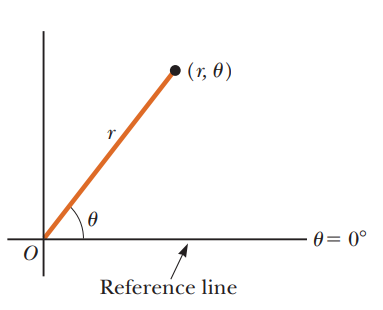 The plane polar coordinates of a point are represented by the distance r and the angle u, where u is measured counterclockwise from the positive x-axis.
For example, if a point is specified by the polar coordinates 3 m and 60°, we locate this point by moving out 3 m from the origin at an angle of 60° above (counterclockwise from) the reference line. A point specified by polar coordinates 3 m and 260° is located 3 m out from the origin and 60° below (clockwise from) the reference line.
Chapter 3 Vectors
Coordinate Systems
Trigonometry 
Consider the right triangle shown in Active Figure , where side y is opposite the angle q, side x is adjacent to the angle q, and side r is the hypotenuse of the triangle. 
The basic trigonometric functions defined by such a triangle are the ratios of the lengths of the sides of the triangle. 
These relationships are called the sine (sin), cosine (cos), and tangent (tan) functions. In terms of q, the basic trigonometric functions are as follows:
Note that the sine, cosine, and tangent functions are quantities without units because each represents the ratio of two lengths. 
Another important relationship, called the Pythagorean theorem, exists between the lengths of the sides of a right triangle:
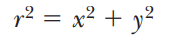 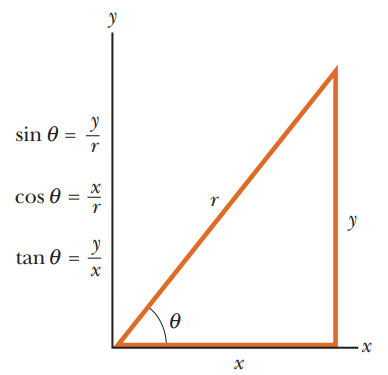 Certain trigonometric functions of a right triangle.
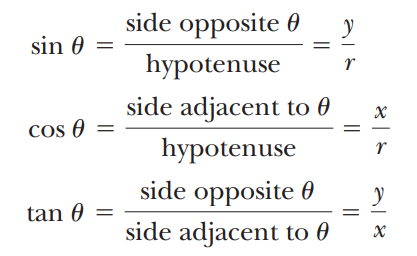 For example, if the angle q is equal to 30°, then the ratio of y to r is always 0.50; that is, sin 30° = 0.50.
Chapter 3 Vectors
Coordinate Systems
Finally, it will often be necessary to find the values of inverse relationships. 
For example, suppose you know that the sine of an angle is 0.866, but you need to know the value of the angle itself. 
The inverse sine function may be expressed as sin-1(0.866), which is a shorthand way of asking the question 
“What angle has a sine of 0.866?” 
Punching a couple of buttons on your calculator reveals that this angle is 60.0°. 
Try it for yourself and show that tan-1 (0.400) = 21.8°. 
Be sure that your calculator is set for degrees and not radians.
 In addition, the inverse tangent function can return only values between 290° and 190°, so when an angle is in the second or third quadrant, it’s necessary to add 180° to the answer in the calculator window. 
The definitions of the trigonometric functions and the inverse trigonometric functions, as well as the Pythagorean theorem, can be applied to any right triangle, regardless of whether its sides correspond to x- and y-coordinates. 
These results from trigonometry are useful in converting from rectangular coordinates to polar coordinates, or vice versa, as the next example shows.
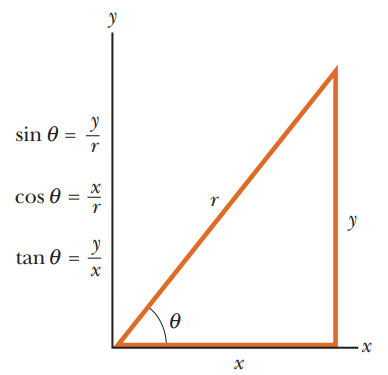 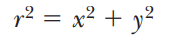 Chapter 3 Vectors
Coordinate Systems
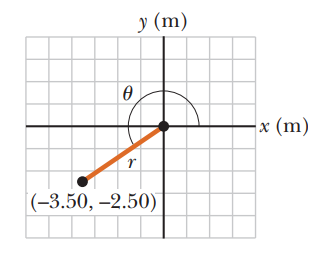 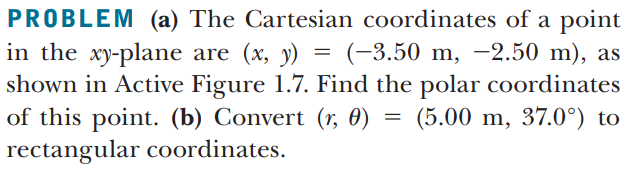 Converting from Cartesian coordinates to polar coordinates.
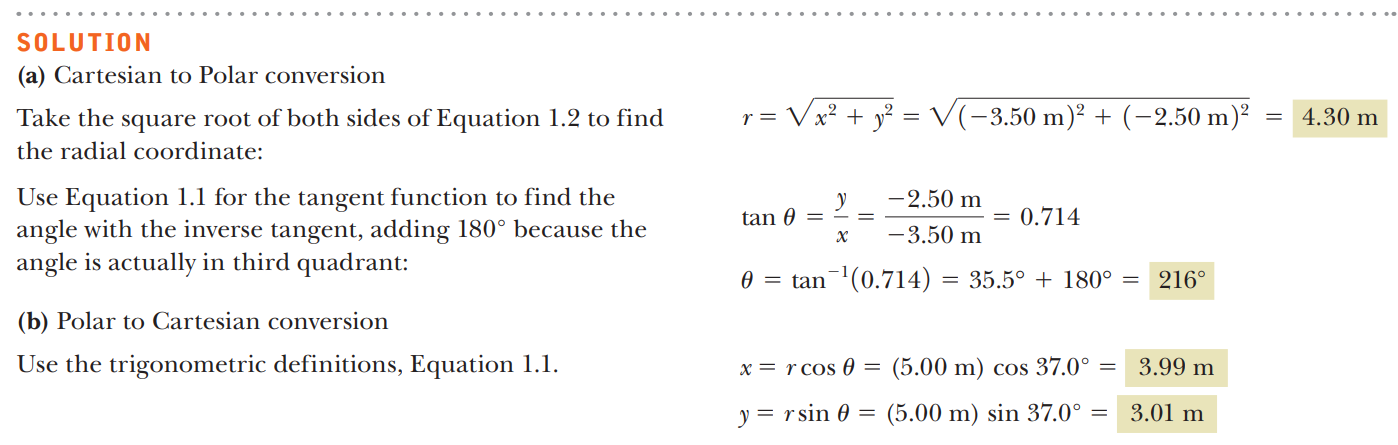 Chapter 3 Vectors
Coordinate Systems
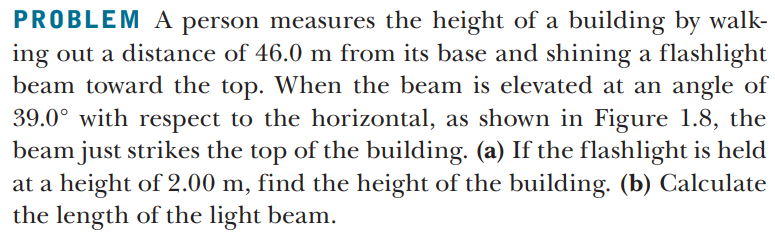 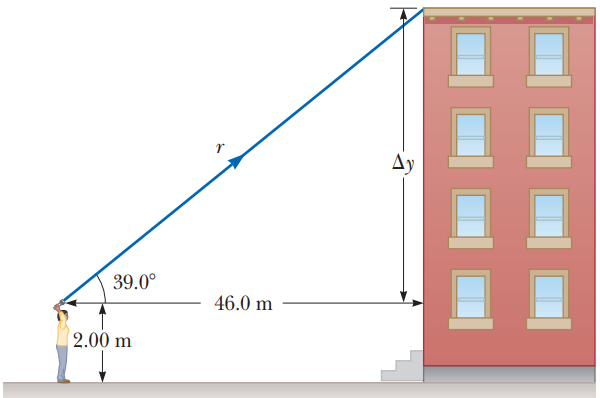 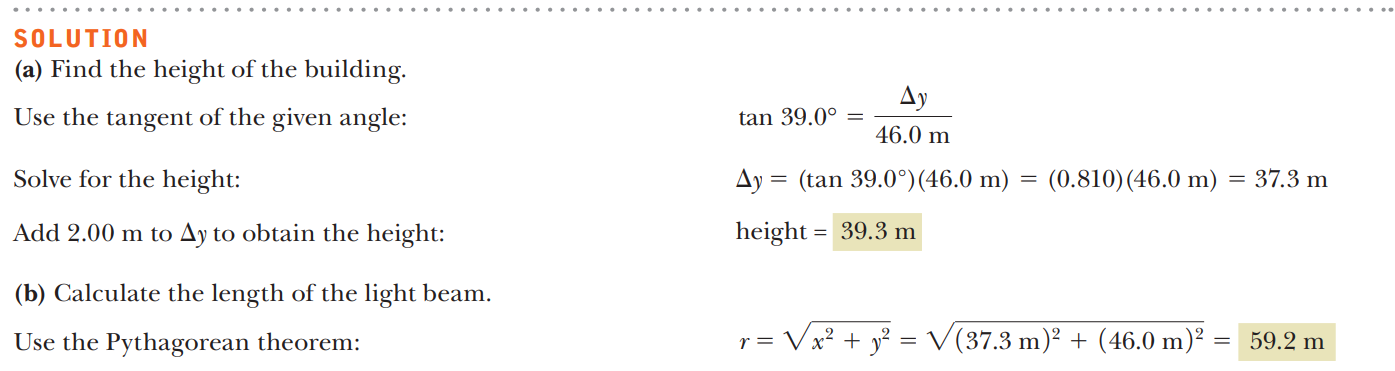 Chapter 3 Vectors
Coordinate Systems
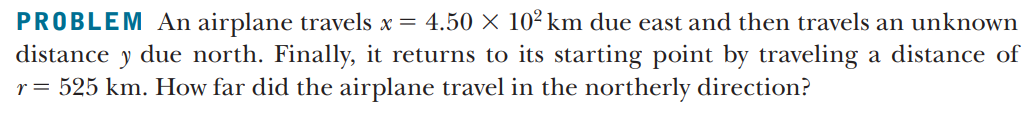 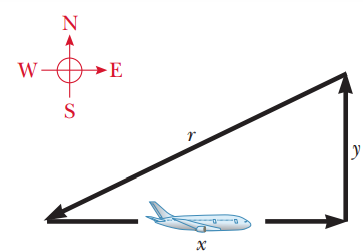 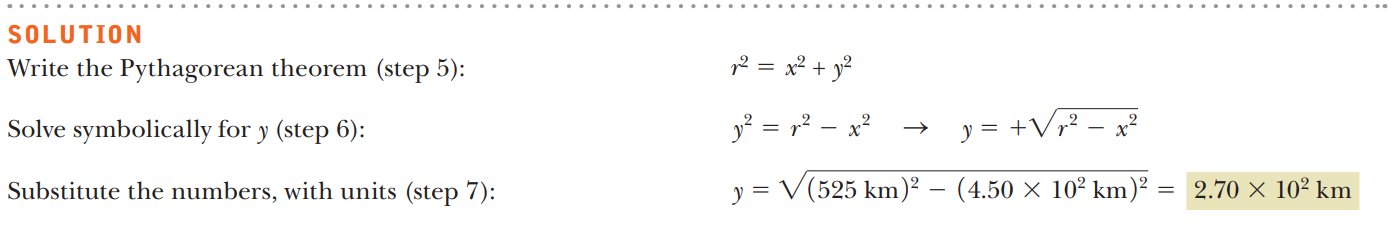 Chapter 3 Vectors
3.1 Vectors and Their Properties
Each of the physical quantities we will encounter in this book can be categorized as either a vector quantity or a scalar quantity. 
A scalar can be completely specified by its magnitude with appropriate units; it has no direction. 
An example of each kind of quantity is shown in Figure 3.1
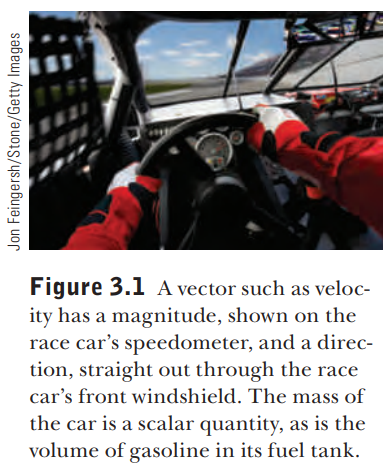 Scalar quantities :
 • A scalar quantity is completely specified by a single value with an appropriate unit and has no direction. 
Temperature is an example of a scalar quantity. If the temperature of an object is 25°C, that information completely specifies the temperature of the object; no direction is required. 
Masses, time intervals, and volumes are scalars as well. Scalar quantities can be manipulated with the rules of ordinary arithmetic.
Vector quantities : 
A vector quantity is completely specified by a number and appropriate units plus a direction.
displacement, velocity, and acceleration are vector quantities.
Chapter 3 Vectors
3.1 Vectors and Their Properties
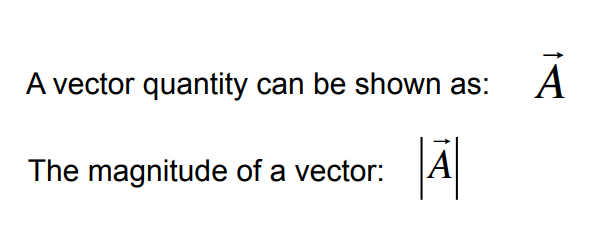 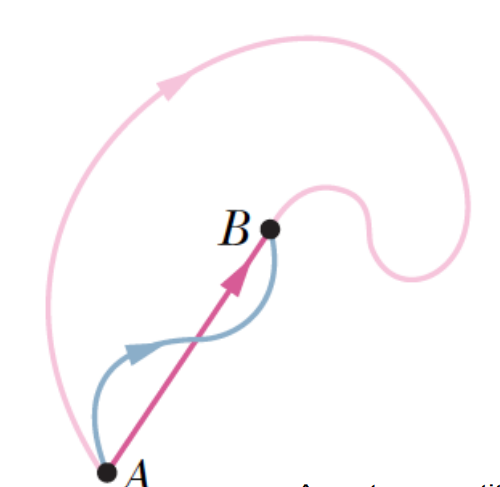 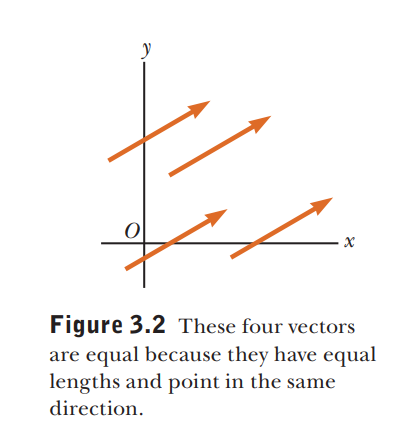 Chapter 3 Vectors
3.1 Vectors and Their Properties
Adding Vectors 
When two or more vectors are added, they must all have the same units. 
For example, it doesn’t make sense to add a velocity vector, carrying units of meters per second, to a displacement vector, carrying units of meters. 
Scalars obey the same rule: It would be similarly meaningless to add temperatures to volumes or masses to time intervals.
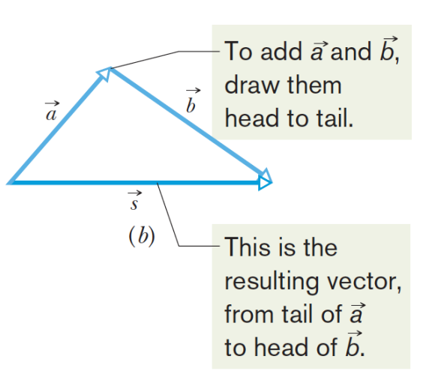 Adding Vectors Geometrically
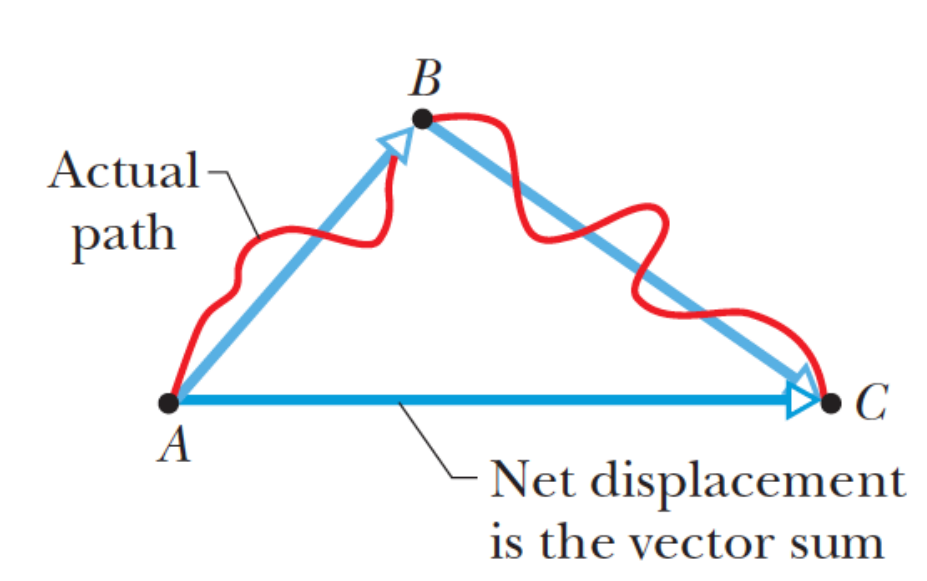 Chapter 3 Vectors
3.1 Vectors and Their Properties
Adding Vectors
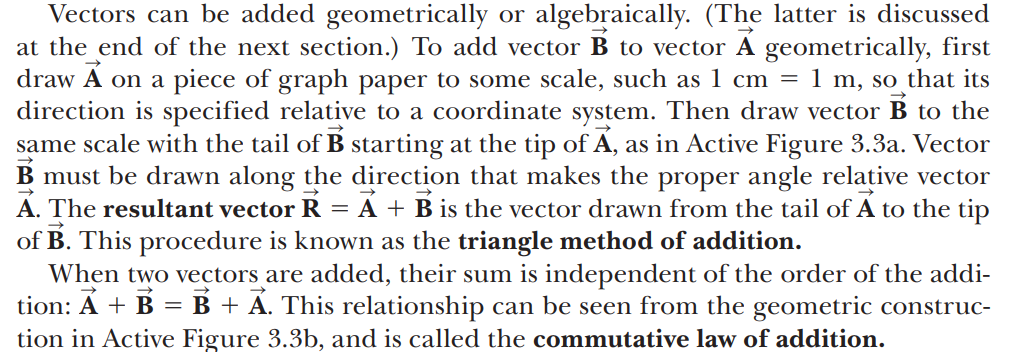 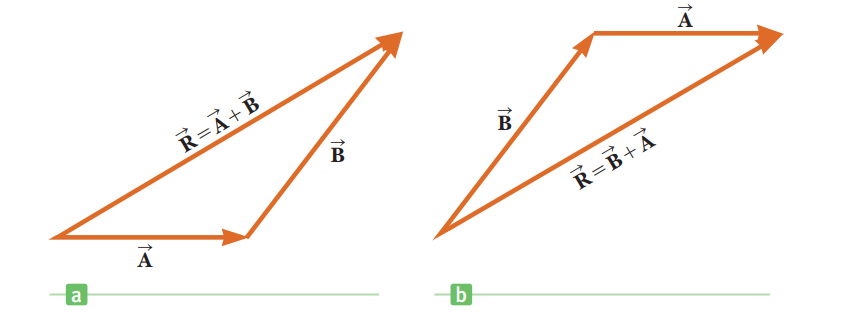 Chapter 3 Vectors
3.1 Vectors and Their Properties
Adding Vectors
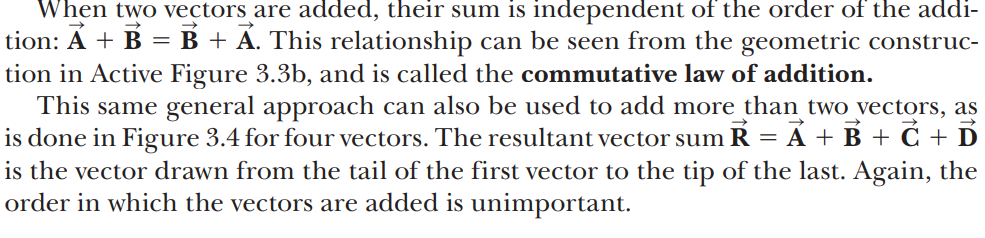 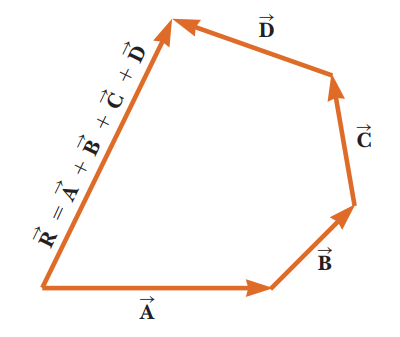 Chapter 3 Vectors
3.1 Vectors and Their Properties
Adding Vectors
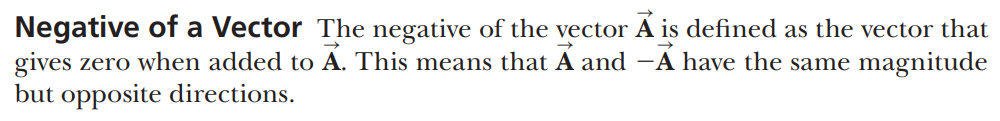 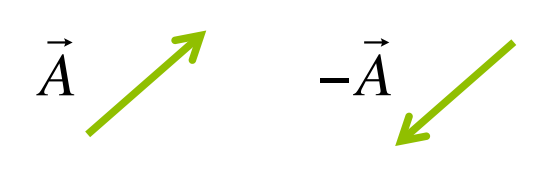 Chapter 3 Vectors
3.1 Vectors and Their Properties
Adding Vectors
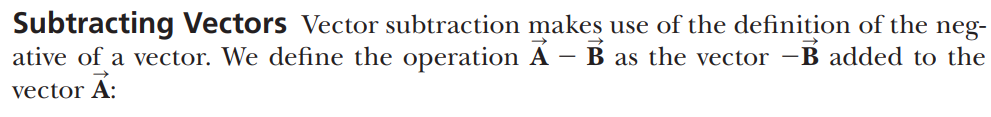 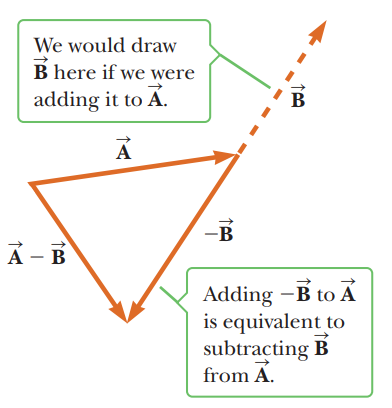 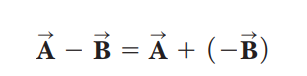 Chapter 3 Vectors
3.1 Vectors and Their Properties
Adding Vectors
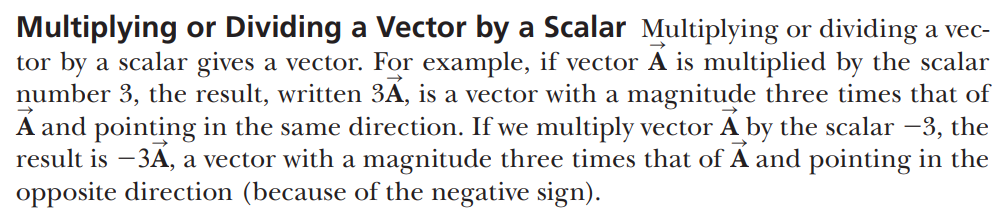 Chapter 3 Vectors
3.1 Vectors and Their Properties
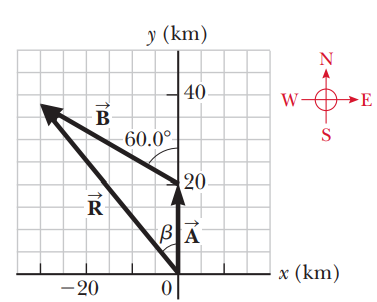 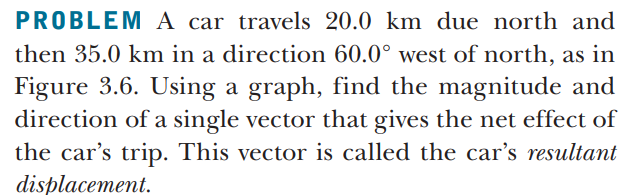 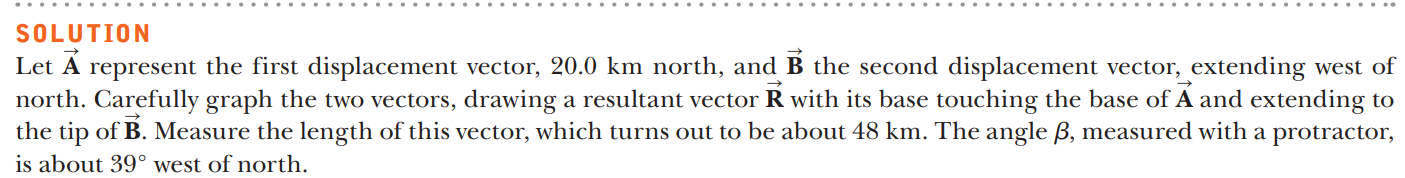 Chapter 3 Vectors
3.1 Vectors and Their Properties
Adding Vectors Geometrically
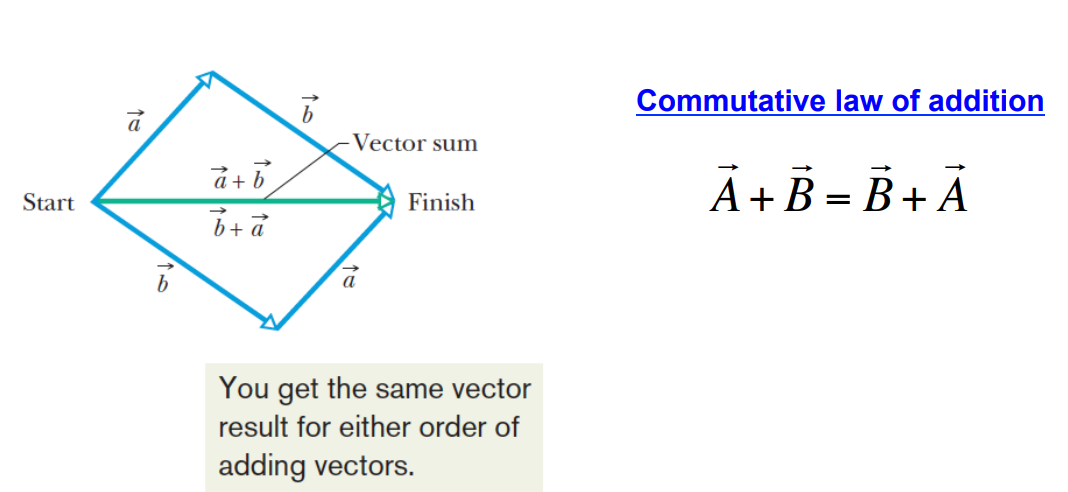 Chapter 3 Vectors
3.1 Vectors and Their Properties
Adding Vectors Geometrically
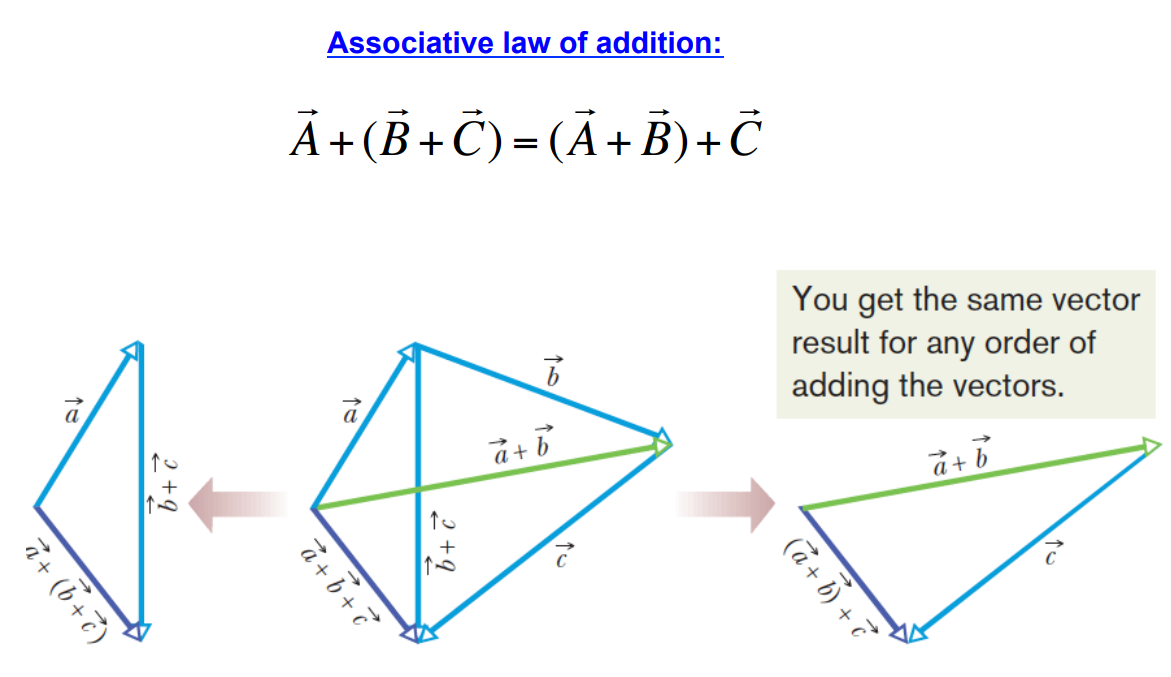 Chapter 3 Vectors
3.1 Vectors and Their Properties
Adding Vectors Geometrically
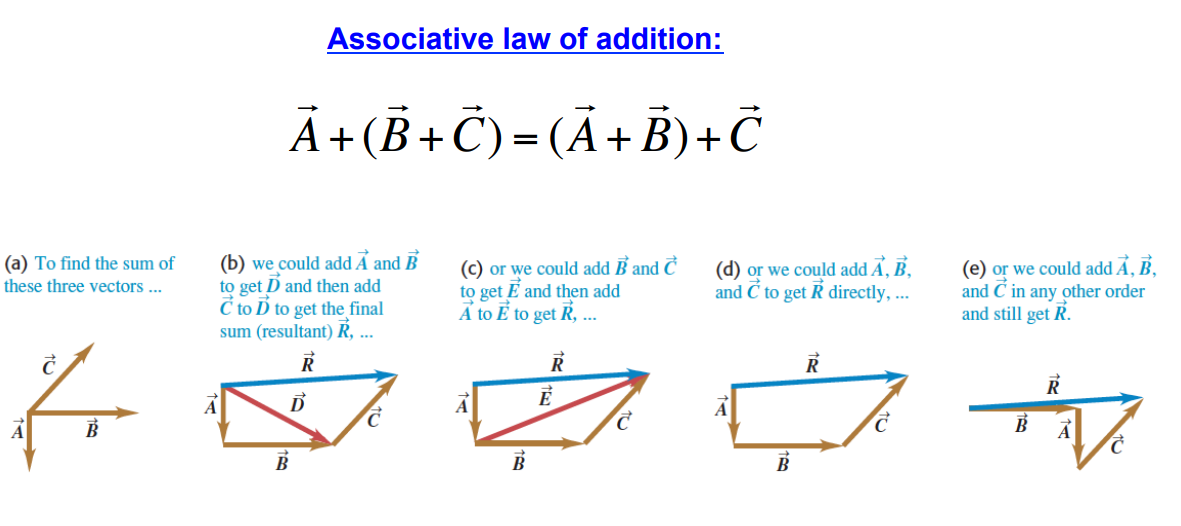 Chapter 3 Vectors
3.1 Vectors and Their Properties
Components of a Vector
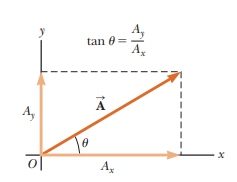 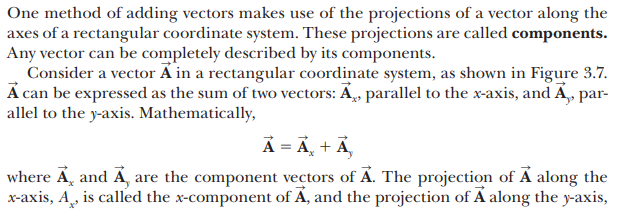 Chapter 3 Vectors
3.1 Vectors and Their Properties
Components of a Vector
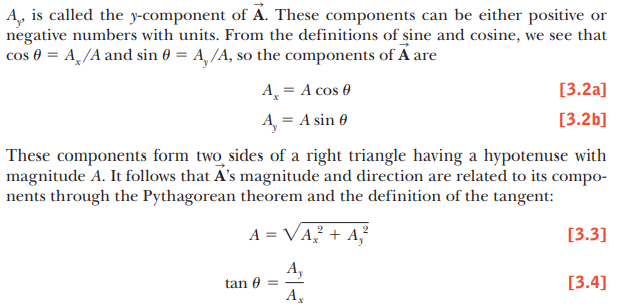 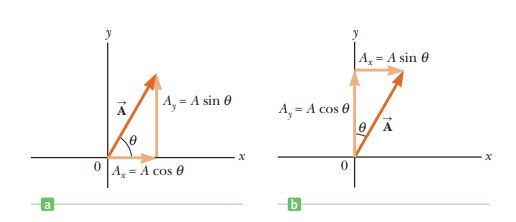 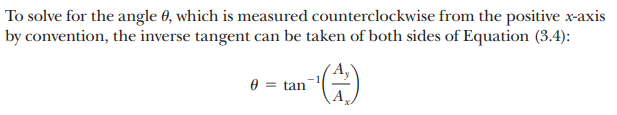 Chapter 3 Vectors
3.1 Vectors and Their Properties
Components of a Vector
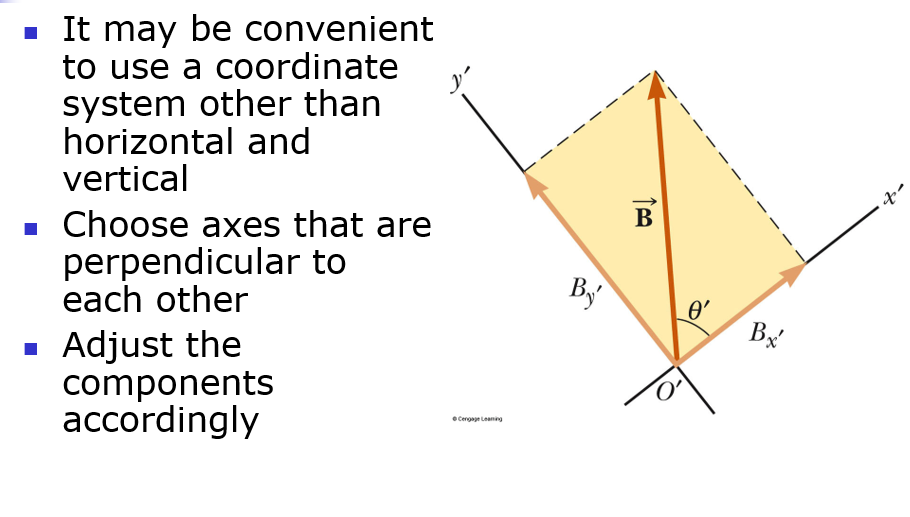 Chapter 3 Vectors
3.1 Vectors and Their Properties
Components of a Vector
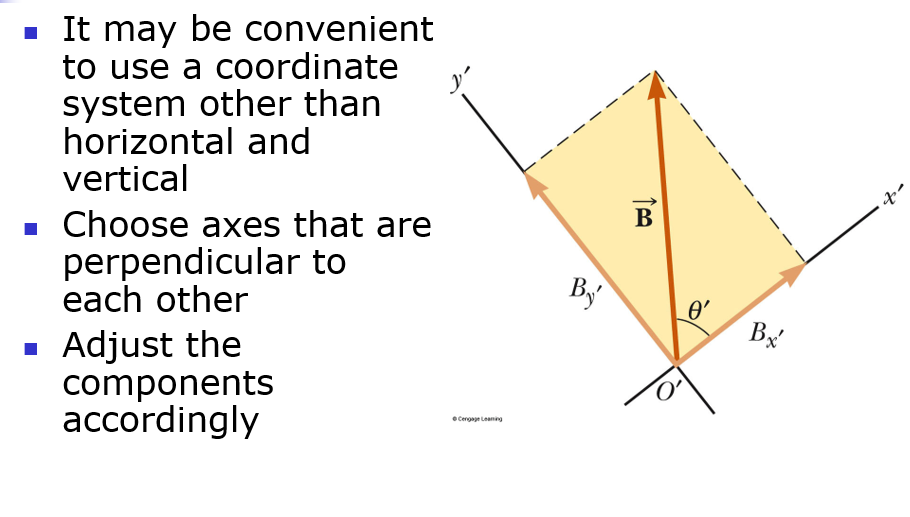 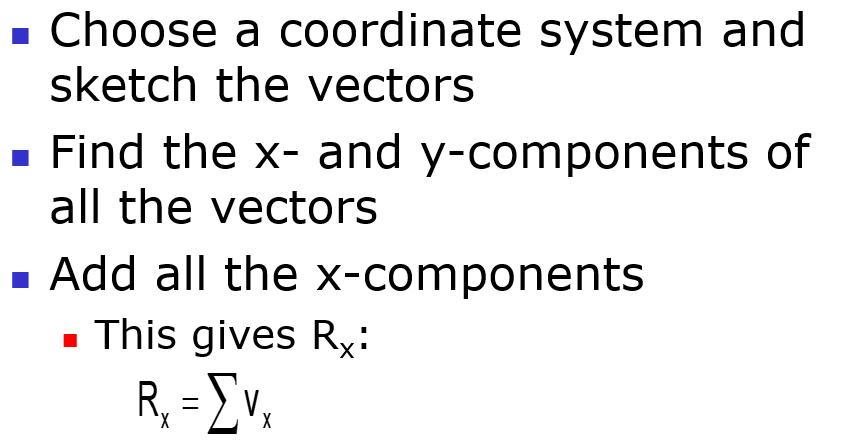 Chapter 3 Vectors
3.1 Vectors and Their Properties
Components of a Vector
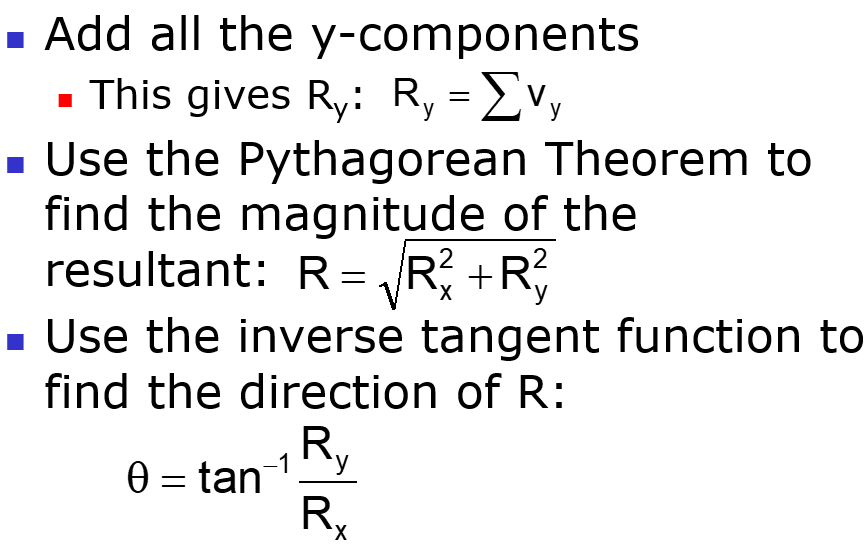 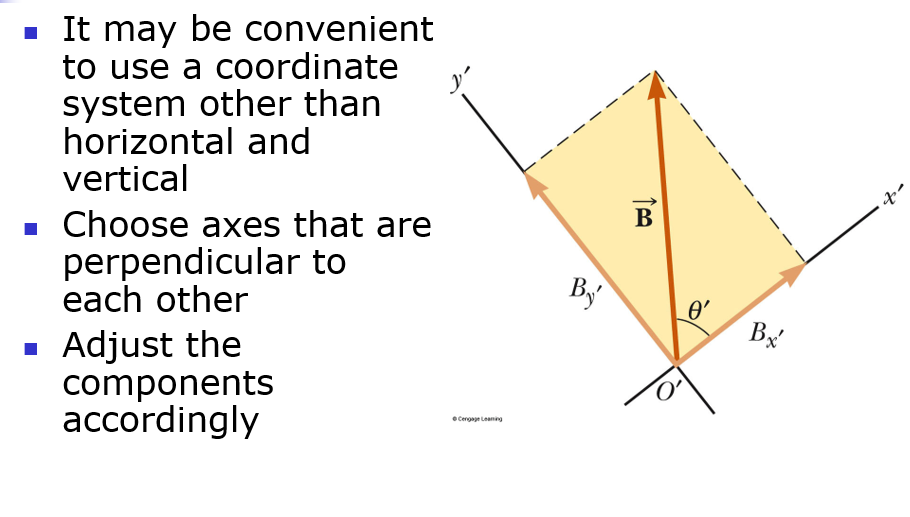 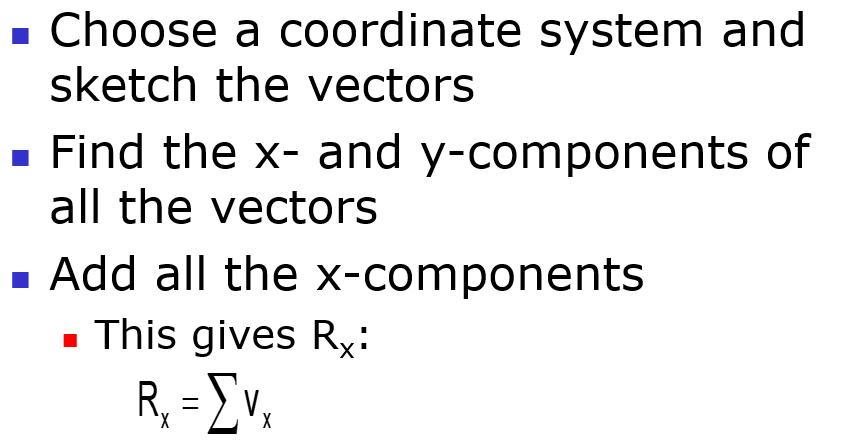 Chapter 3 Vectors
3.1 Vectors and Their Properties
Components of a Vector
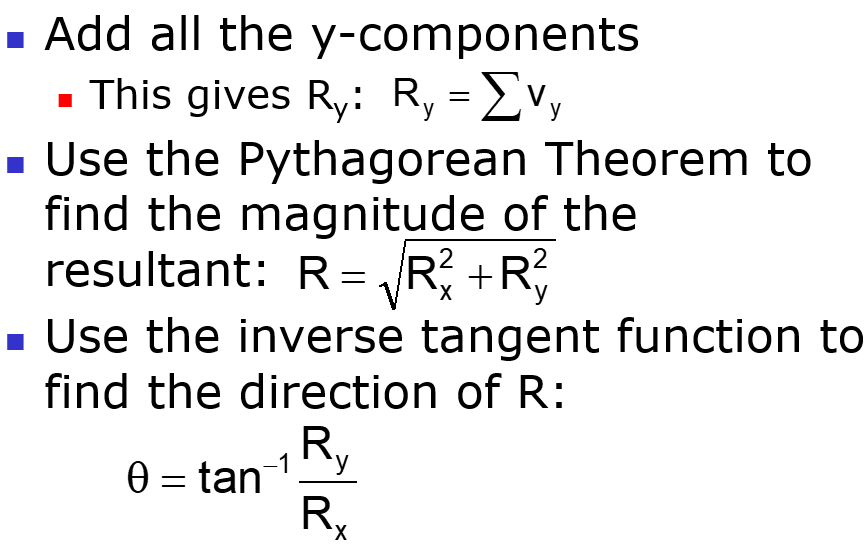 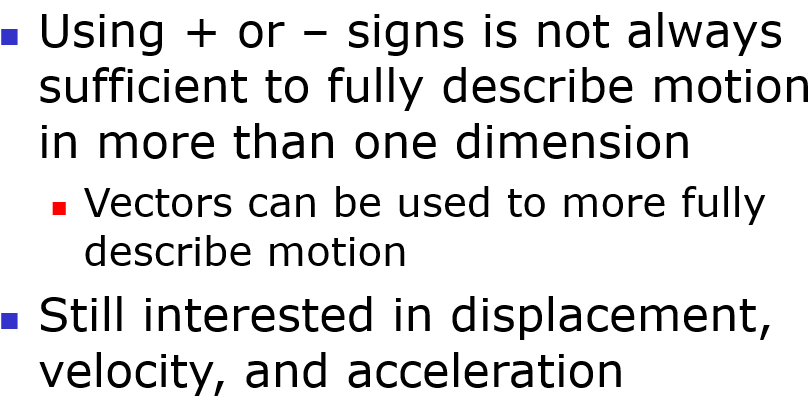 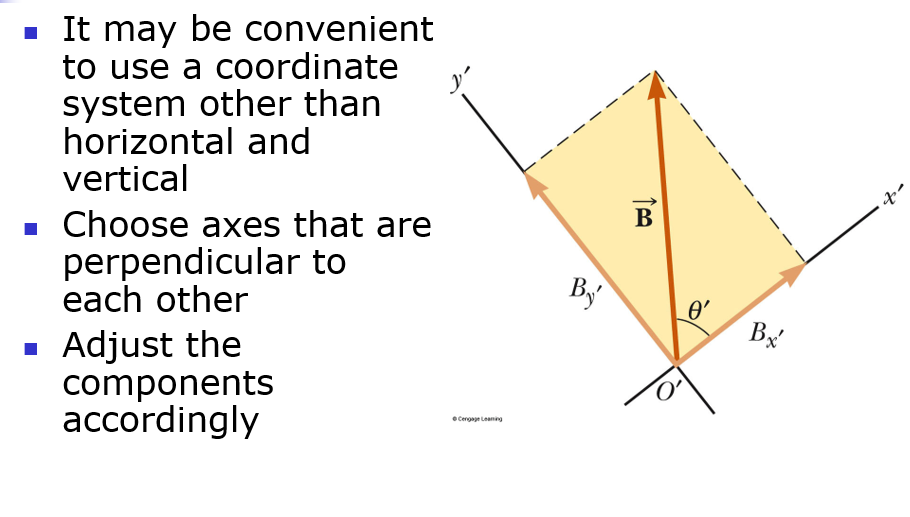 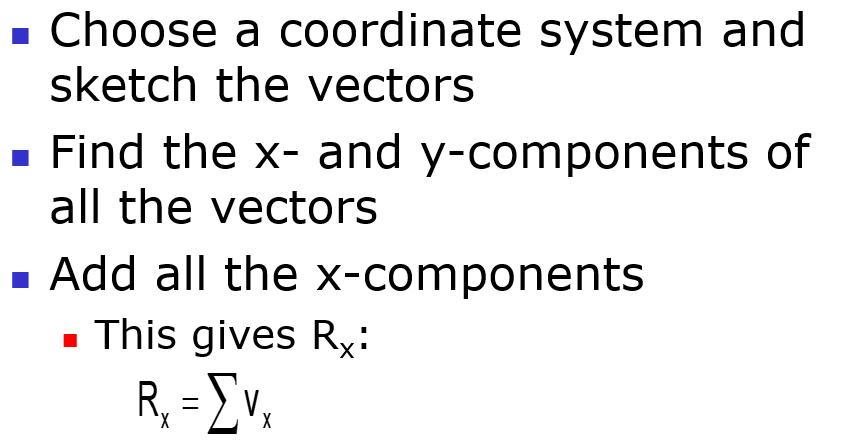 Chapter 3 Vectors
3.1 Vectors and Their Properties
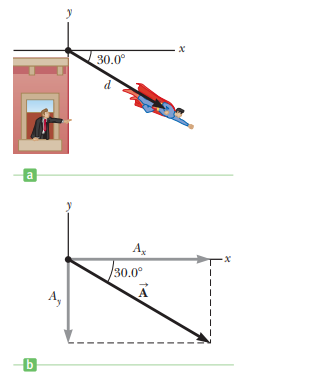 Components of a Vector
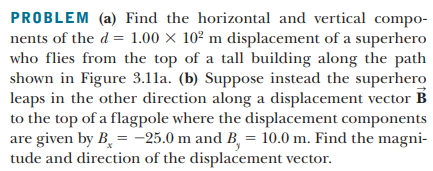 Chapter 3 Vectors
3.1 Vectors and Their Properties
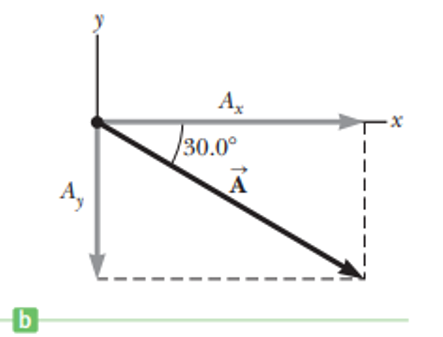 Components of a Vector
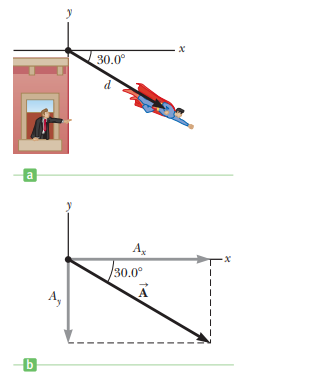 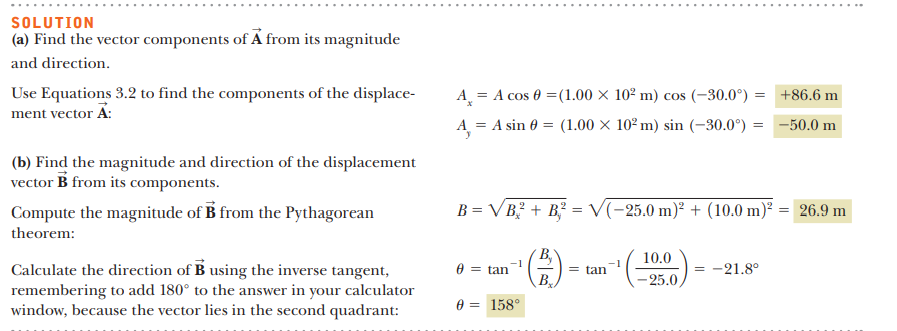 Chapter 3 Vectors
3.1 Vectors and Their Properties
Adding Vectors Algebraically
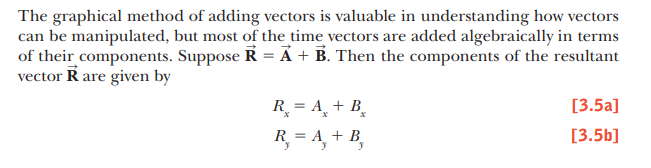 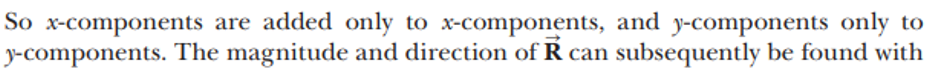 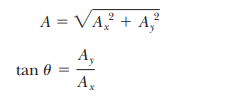 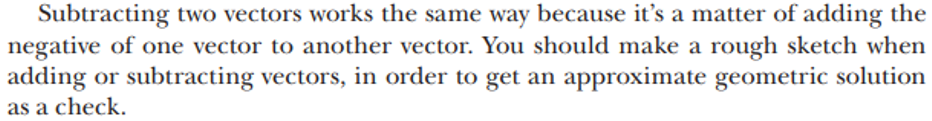 Chapter 3 Vectors
3.1 Vectors and Their Properties
Adding Vectors Algebraically
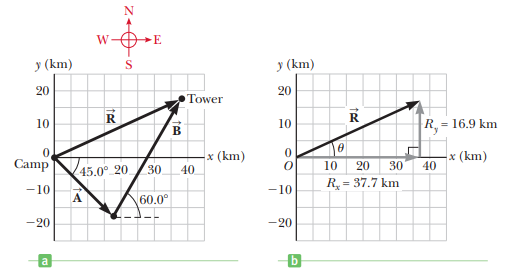 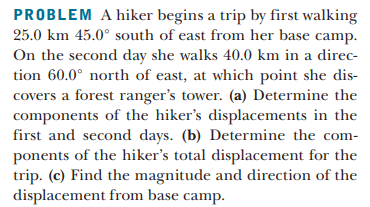 Chapter 3 Vectors
3.1 Vectors and Their Properties
Adding Vectors Algebraically
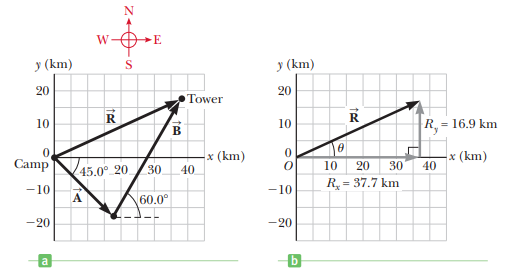 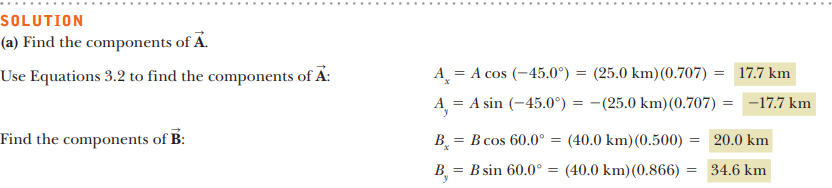 Chapter 3 Vectors
3.1 Vectors and Their Properties
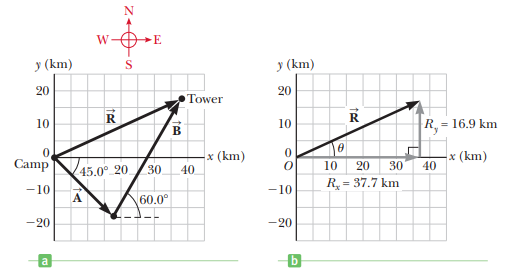 Adding Vectors Algebraically
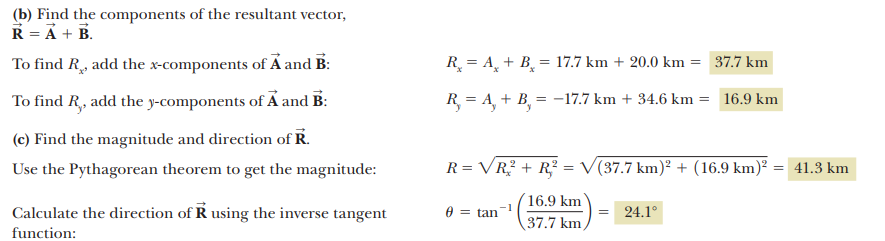 Chapter 3 Vectors
3.1 Vectors and Their Properties
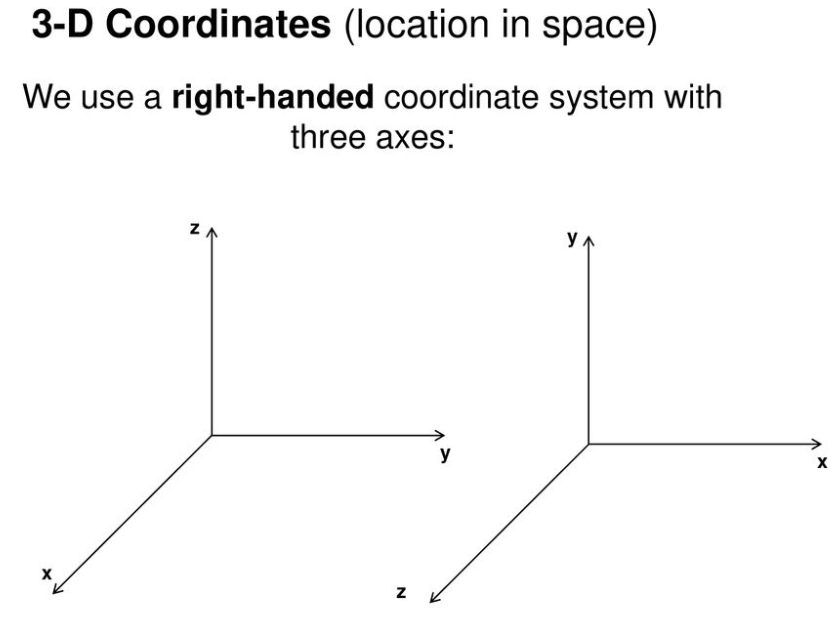 Chapter 3 Vectors
3.1 Vectors and Their Properties
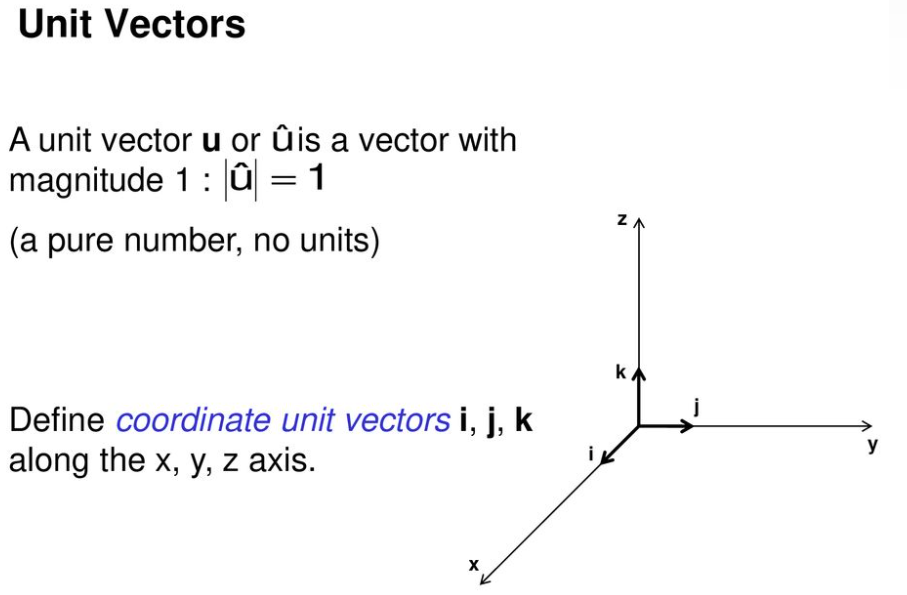 Chapter 3 Vectors
3.1 Vectors and Their Properties
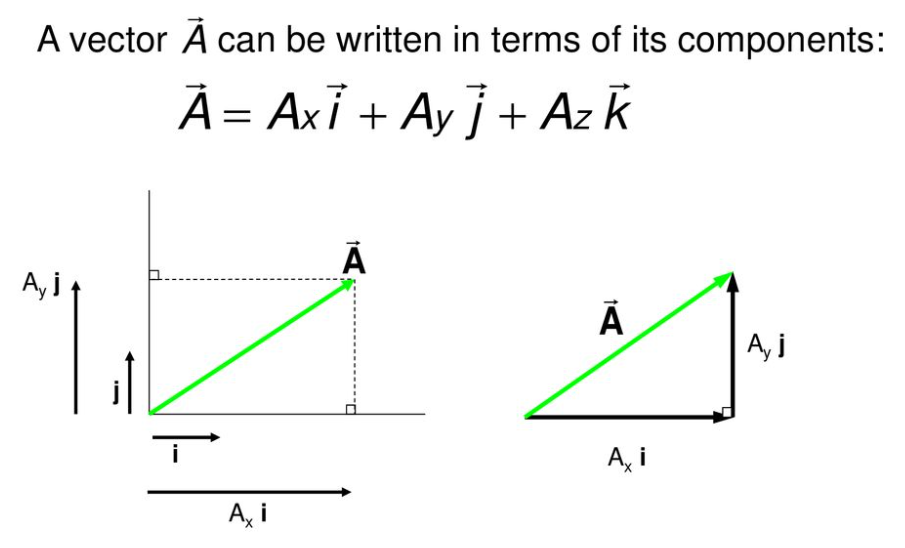 Chapter 3 Vectors
3.1 Vectors and Their Properties
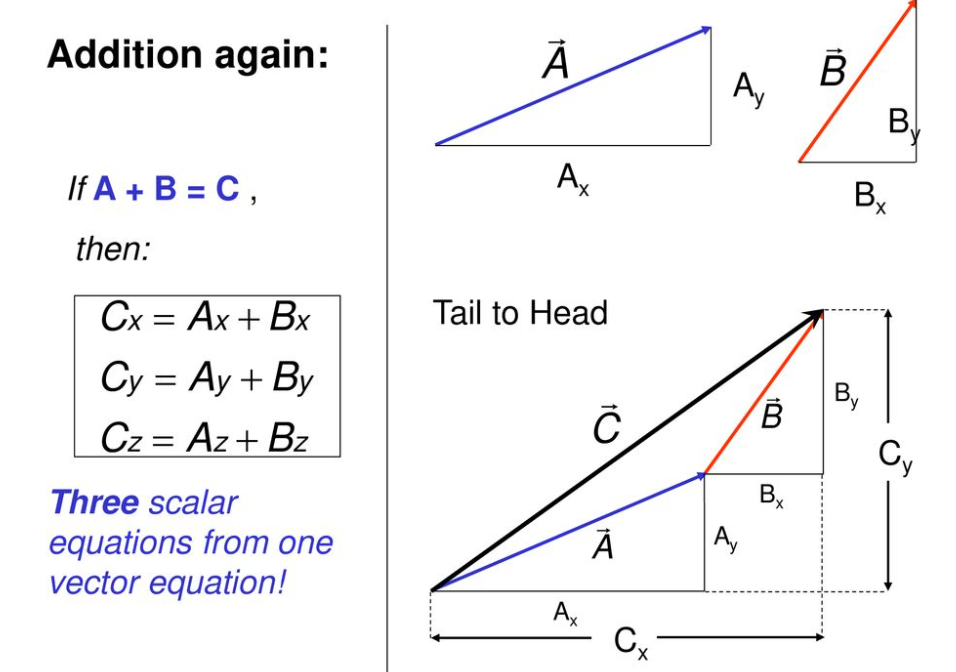 Chapter 3 Vectors
3.1 Vectors and Their Properties
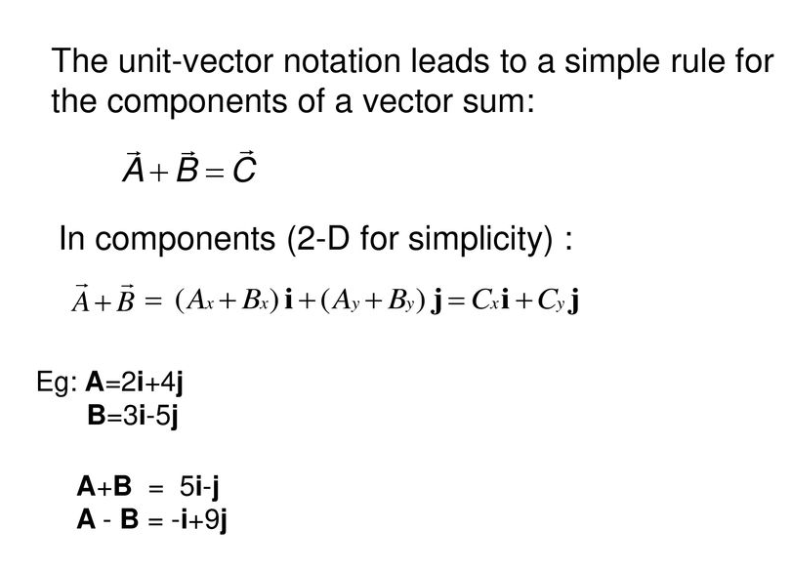 Chapter 3 Vectors
3.1 Vectors and Their Properties
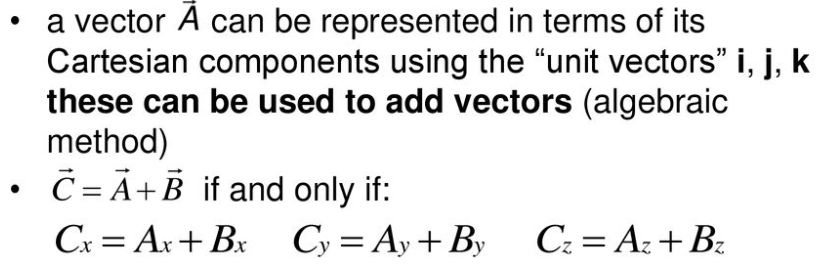 Chapter 3 Vectors
3.1 Vectors and Their Properties
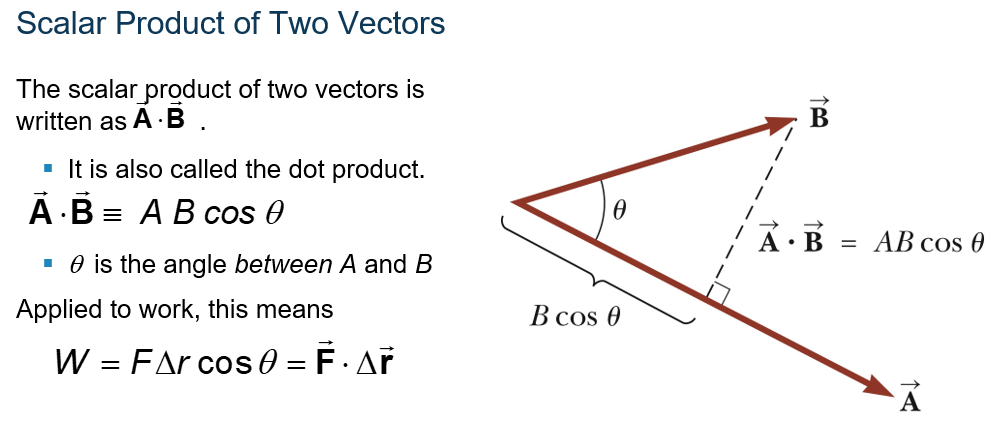 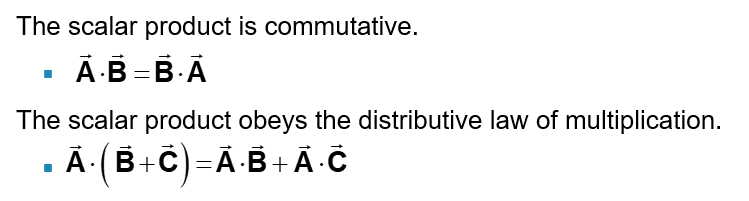 Chapter 3 Vectors
3.1 Vectors and Their Properties
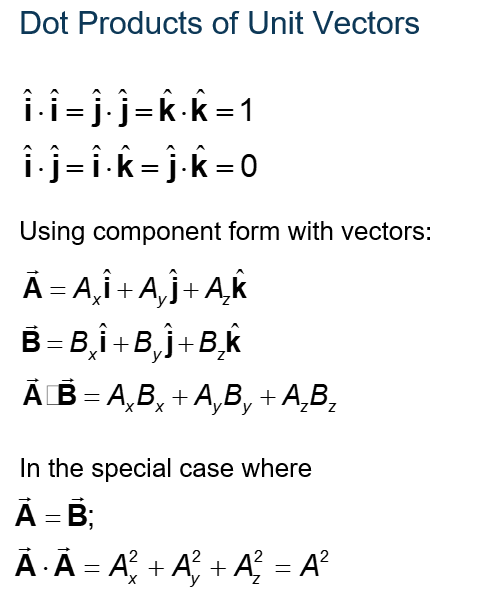 Chapter 3 Vectors
3.1 Vectors and Their Properties
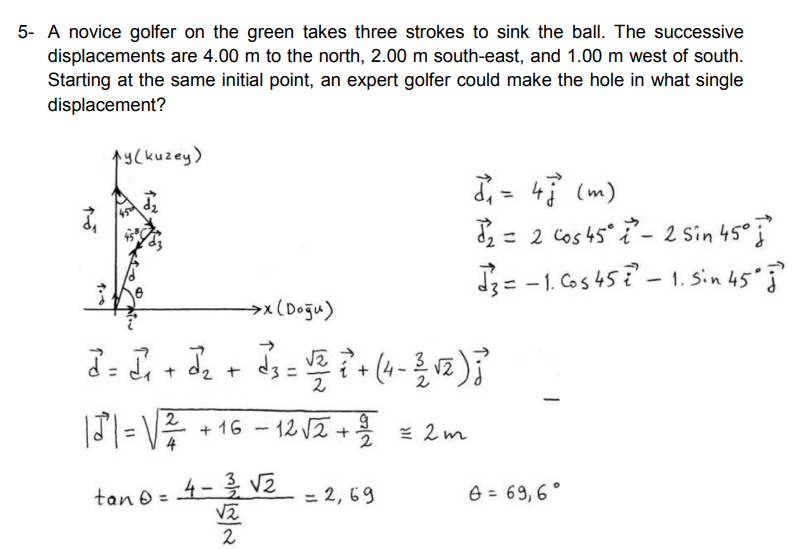 Chapter 3 Vectors
3.1 Vectors and Their Properties
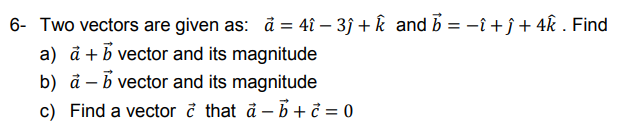 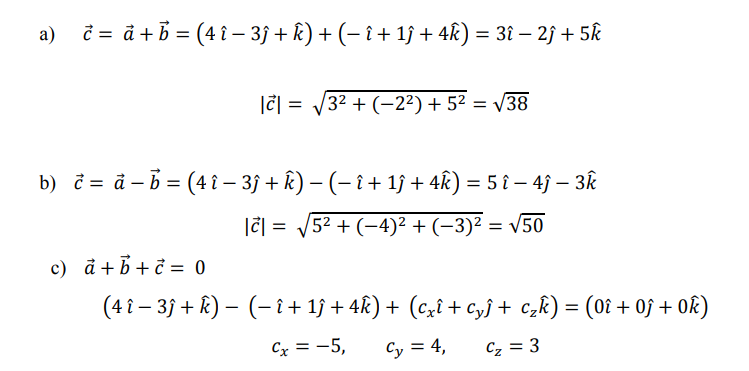 Chapter 3 Vectors
3.1 Vectors and Their Properties
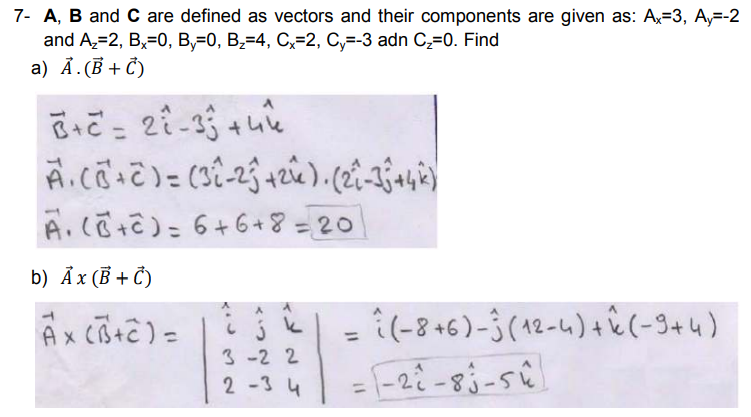 Chapter 3 Vectors
3.1 Vectors and Their Properties
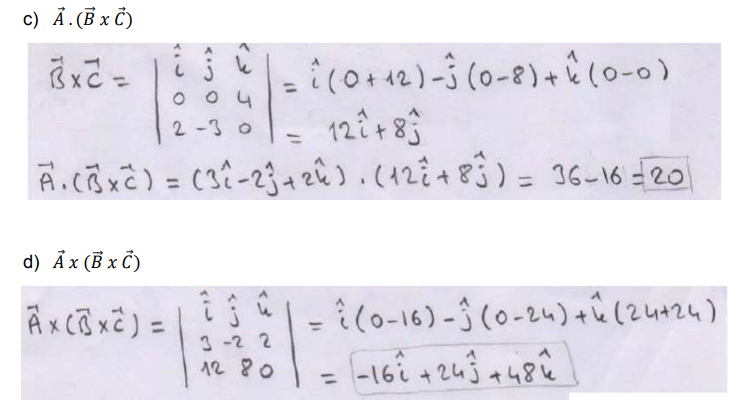 Chapter 3 Vectors
3.1 Vectors and Their Properties
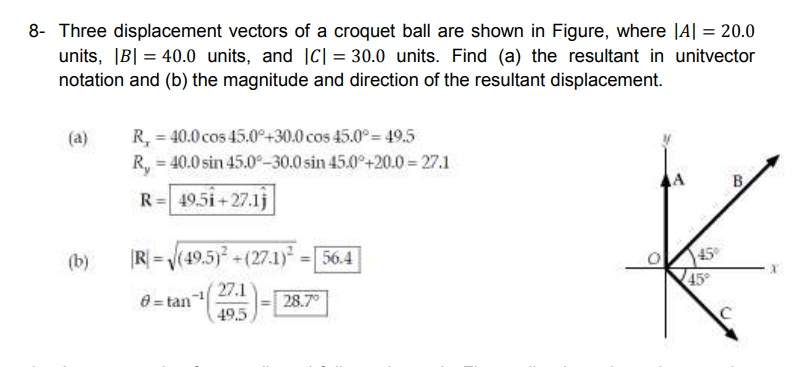 Chapter 3 Vectors
3.1 Vectors and Their Properties
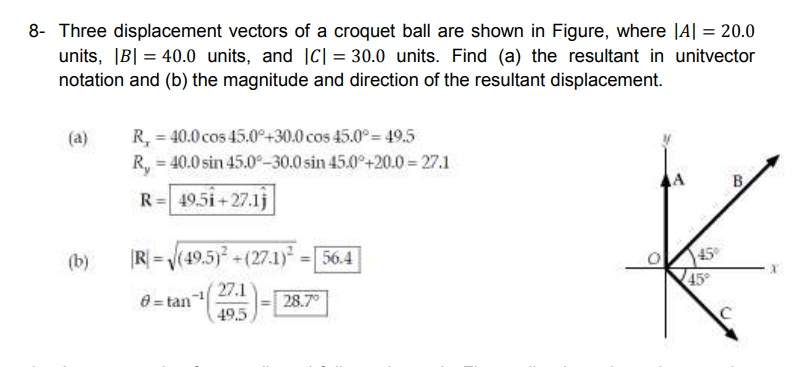 Chapter 3 Vectors
3.1 Vectors and Their Properties
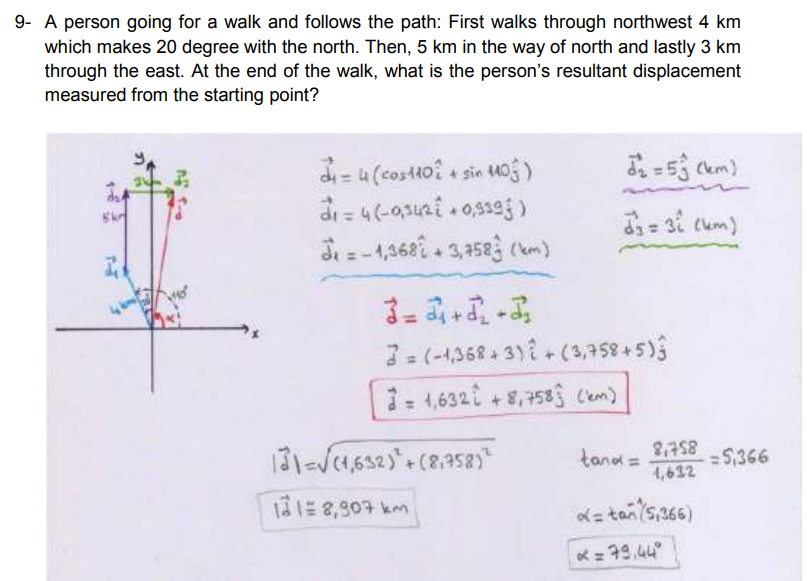 Chapter 3 Vectors
3.1 Vectors and Their Properties
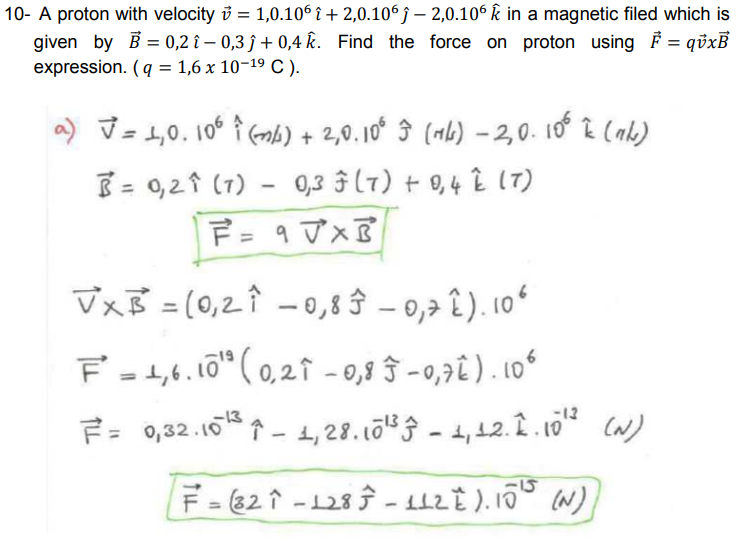